Find the area of each of the squares below
No calculator!
Calculator allowed
9mm
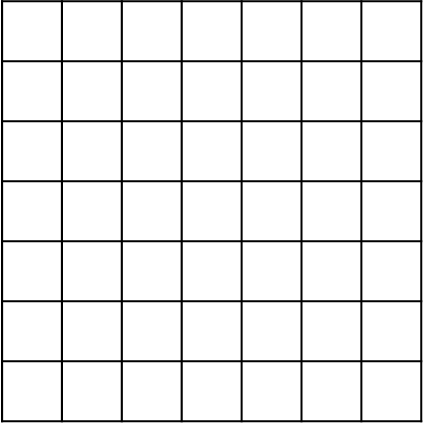 2.5m
7cm
20cm
14.3cm
Find the length of one side
No calculator!
Calculator allowed
10cm
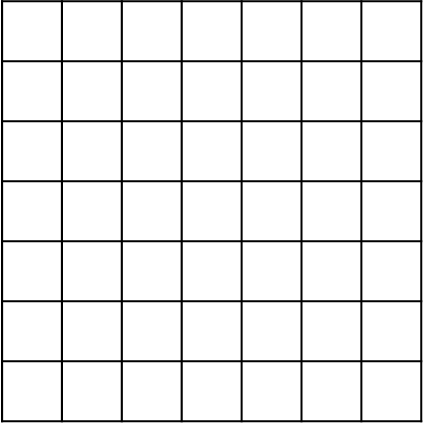 2.5cm
7mm
40m
61.8cm
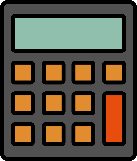 We can find the side length of any square using a calculator.
We will use the square root function.
? cm
80 cm2
What number, multiplied by itself, equals 80?
square root sign
(radical sign)
radicand
Dani keeps her chickens in a pen in her garden.
The pen has an area of 9 m2 and 
it is a square.
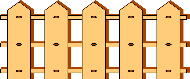 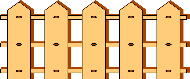 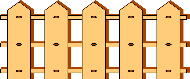 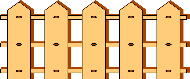 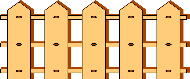 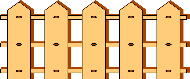 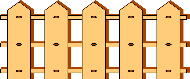 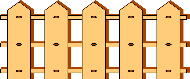 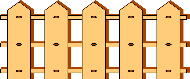 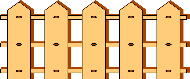 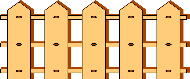 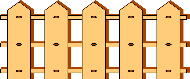 Area = 9 m2
How much fencing is needed?
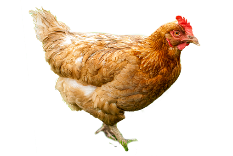 3 m
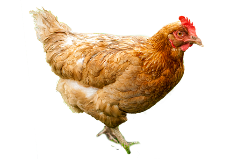 3 m
How much fencing is needed for each of these pens?
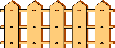 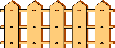 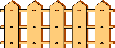 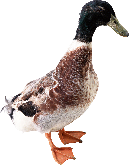 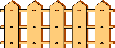 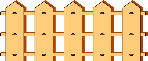 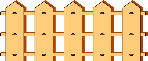 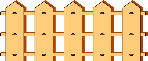 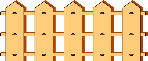 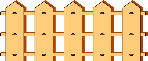 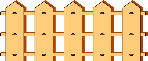 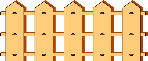 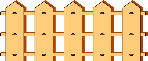 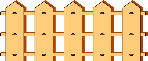 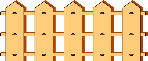 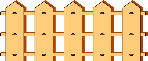 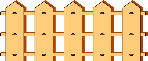 4 m2
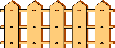 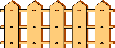 9 m2
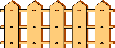 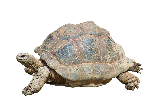 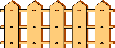 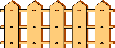 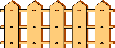 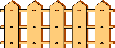 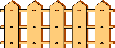 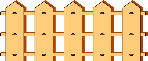 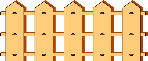 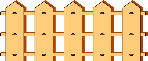 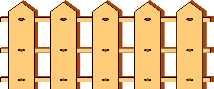 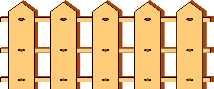 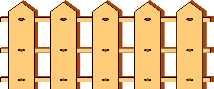 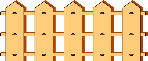 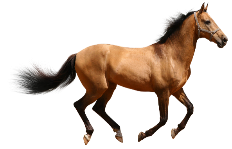 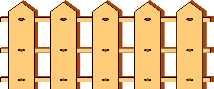 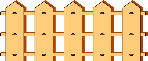 80 m2
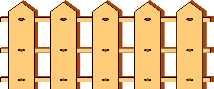 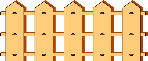 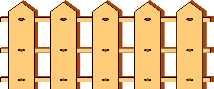 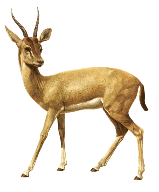 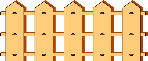 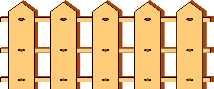 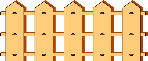 100 m2
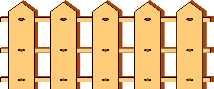 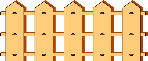 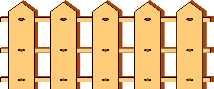 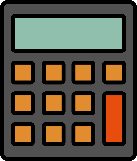 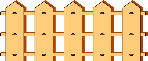 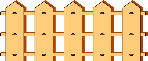 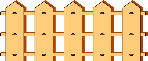 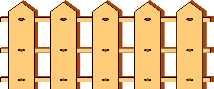 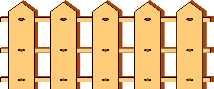 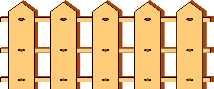 not
to scale
Use a calculator to find the perimeter of each of these squares.

If necessary, give your answer rounded to 1 decimal place.
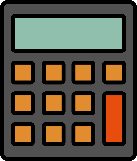 A
B
C
20 cm2
81 cm2
121 cm2
D
E
F
70 cm2
0.5 m2
289 cm2
A plastic factory sells cubes of plastic to manufacturers.
Volume = 27 cm3
Each cube has a volume of 27 cm3.
What should the side length of the cube be?
3 cm
All the sides of a cube are equal.
something × something × something = 27
cm
We can find the side length of any cube using a calculator.
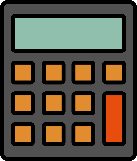 Volume = 40 cm3
We will use the cube root function.
What number, multiplied by itself two times, equals 40?
square root
cube root
Find the side lengths of these cubes.
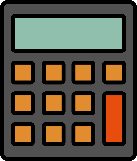 V = 100 cm3
Volume = 50 cm3
V = 125 cm3
B
A
C
0.8 m3
150 cm3
343 cm3
E
F
D
WORDED: roots
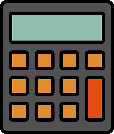 6)   Three cubes of gold all have a width of 3.5 cm. These cubes are melted 
together and then formed into a new cube. 
What is the height of this new cube?
1)   Using wire fencing, Jimmy is building a square field for his ducks. 
Legally, he needs 225 m2 of space for the ducks. 
What should the length of the new field be?
2a)   Jimmy will also build a square field for his sheep. It will have 
an area of 1849 m2. He buys wire fencing in lengths of 1 metre. 
How many metres of wire fencing does Jimmy need to buy?
2b)   If 1 m of wire fencing costs $5, how much will the fencing cost Jimmy?
3a)   Together, 2 squares of carpet cover an area of 193 m2. One of these 
squares has a length of 7 m. What is the length of the other square of carpet?
3b)   The largest piece of carpet costs £450. 
Estimate the cost of the smaller piece of carpet.
4)   A concrete cube is formed with a volume of 343 m3. For the foundation of 
a skyscraper, 8 of these are placed next to each other horizontally. 
What is the total length of these blocks when placed?
5a)   A bathroom is approximately a cube and has a volume of 64 m3. 
What is the width of the bathroom?
5b)   The floor of the bathroom will be tiled. Tiles cost $6.50 per 
square metre. How much will it cost of tile the floor of the bathroom?
5c)   A similar bathroom is also approximately in the shape of a cube. Its 
floor has been tiled with the same tiles and it cost a total of $234. 
What is the approximate volume of the bathroom?
WORDED: roots
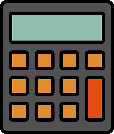 1)   Using wire fencing, Jimmy is building a square field for his ducks. 
Legally, he needs 225 m2 of space for the ducks. 
What should the length of the new field be?
2a)   Jimmy will also build a square field for his sheep. It will have 
an area of 1849 m2. He buys wire fencing in lengths of 1 metre. 
How many metres of wire fencing does Jimmy need to buy?
2b)   If 1 m of wire fencing costs $5, how much will the fencing cost Jimmy?
3a)   Together, 2 squares of carpet cover an area of 193 m2. One of these 
squares has a length of 7 m. What is the length of the other square of carpet?
3b)   The largest piece of carpet costs £450. 
Estimate the cost of the smaller piece of carpet.
4)   A concrete cube is formed with a volume of 343 m3. For the foundation of 
a skyscraper, 8 of these are placed next to each other horizontally. 
What is the total length of these blocks when placed?
5a)   A bathroom is approximately a cube and has a volume of 64 m3. 
What is the width of the bathroom?
5b)   The floor of the bathroom will be tiled. Tiles cost $6.50 per 
square metre. How much will it cost of tile the floor of the bathroom?
5c)   A similar bathroom is also approximately in the shape of a cube. Its 
floor has been tiled with the same tiles and it cost a total of $234. 
What is the approximate volume of the bathroom?
WORDED: roots
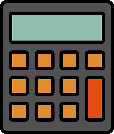 1)   Using wire fencing, Jimmy is building a square field for his ducks. 
Legally, he needs 225 m2 of space for the ducks. 
What should the length of the new field be?
2a)   Jimmy will also build a square field for his sheep. It will have 
an area of 1849 m2. He buys wire fencing in lengths of 1 metre. 
How many metres of wire fencing does Jimmy need to buy?
2b)   If 1 m of wire fencing costs $5, how much will the fencing cost Jimmy?
3a)   Together, 2 squares of carpet cover an area of 193 m2. One of these 
squares has a length of 7 m. What is the length of the other square of carpet?
3b)   The largest piece of carpet costs £450. 
Estimate the cost of the smaller piece of carpet.
4)   A concrete cube is formed with a volume of 343 m3. For the foundation of 
a skyscraper, 8 of these are placed next to each other horizontally. 
What is the total length of these blocks when placed?
5a)   A bathroom is approximately a cube and has a volume of 64 m3. 
What is the width of the bathroom?
5b)   The floor of the bathroom will be tiled. Tiles cost $6.50 per 
square metre. How much will it cost of tile the floor of the bathroom?
5c)   A similar bathroom is also approximately in the shape of a cube. Its 
floor has been tiled with the same tiles and it cost a total of $234. 
What is the approximate volume of the bathroom?
6)   Three cubes of gold all have a width of 3.5 cm. These cubes are melted 
together and then formed into a new cube. 
What is the height of this new cube?
WORDED: roots
WORDED: roots
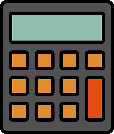 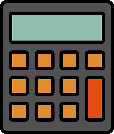 1)   Using wire fencing, Jimmy is building a square field for his ducks. 
Legally, he needs 225 m2 of space for the ducks. 
What should the length of the new field be?
1)   Using wire fencing, Jimmy is building a square field for his ducks. 
Legally, he needs 225 m2 of space for the ducks. 
What should the length of the new field be?
2a)   Jimmy will also build a square field for his sheep. It will have 
an area of 1849 m2. He buys wire fencing in lengths of 1 metre. 
How many metres of wire fencing does Jimmy need to buy?
2a)   Jimmy will also build a square field for his sheep. It will have 
an area of 1849 m2. He buys wire fencing in lengths of 1 metre. 
How many metres of wire fencing does Jimmy need to buy?
2b)   If 1 m of wire fencing costs $5, how much will the fencing cost Jimmy?
2b)   If 1 m of wire fencing costs $5, how much will the fencing cost Jimmy?
3a)   Together, 2 squares of carpet cover an area of 193 m2. One of these 
squares has a length of 7 m. What is the length of the other square of carpet?
3a)   Together, 2 squares of carpet cover an area of 193 m2. One of these 
squares has a length of 7 m. What is the length of the other square of carpet?
3b)   The largest piece of carpet costs £450. 
Estimate the cost of the smaller piece of carpet.
3b)   The largest piece of carpet costs £450. 
Estimate the cost of the smaller piece of carpet.
4)   A concrete cube is formed with a volume of 343 m3. For the foundation of 
a skyscraper, 8 of these are placed next to each other horizontally. 
What is the total length of these blocks when placed?
4)   A concrete cube is formed with a volume of 343 m3. For the foundation of 
a skyscraper, 8 of these are placed next to each other horizontally. 
What is the total length of these blocks when placed?
5a)   A bathroom is approximately a cube and has a volume of 64 m3. 
What is the width of the bathroom?
5a)   A bathroom is approximately a cube and has a volume of 64 m3. 
What is the width of the bathroom?
5b)   The floor of the bathroom will be tiled. Tiles cost $6.50 per 
square metre. How much will it cost of tile the floor of the bathroom?
5b)   The floor of the bathroom will be tiled. Tiles cost $6.50 per 
square metre. How much will it cost of tile the floor of the bathroom?
5c)   A similar bathroom is also approximately in the shape of a cube. Its 
floor has been tiled with the same tiles and it cost a total of $234. 
What is the approximate volume of the bathroom?
5c)   A similar bathroom is also approximately in the shape of a cube. Its 
floor has been tiled with the same tiles and it cost a total of $234. 
What is the approximate volume of the bathroom?
6)   Three cubes of gold all have a width of 3.5 cm. These cubes are melted 
together and then formed into a new cube. 
What is the height of this new cube?
6)   Three cubes of gold all have a width of 3.5 cm. These cubes are melted 
together and then formed into a new cube. 
What is the height of this new cube?